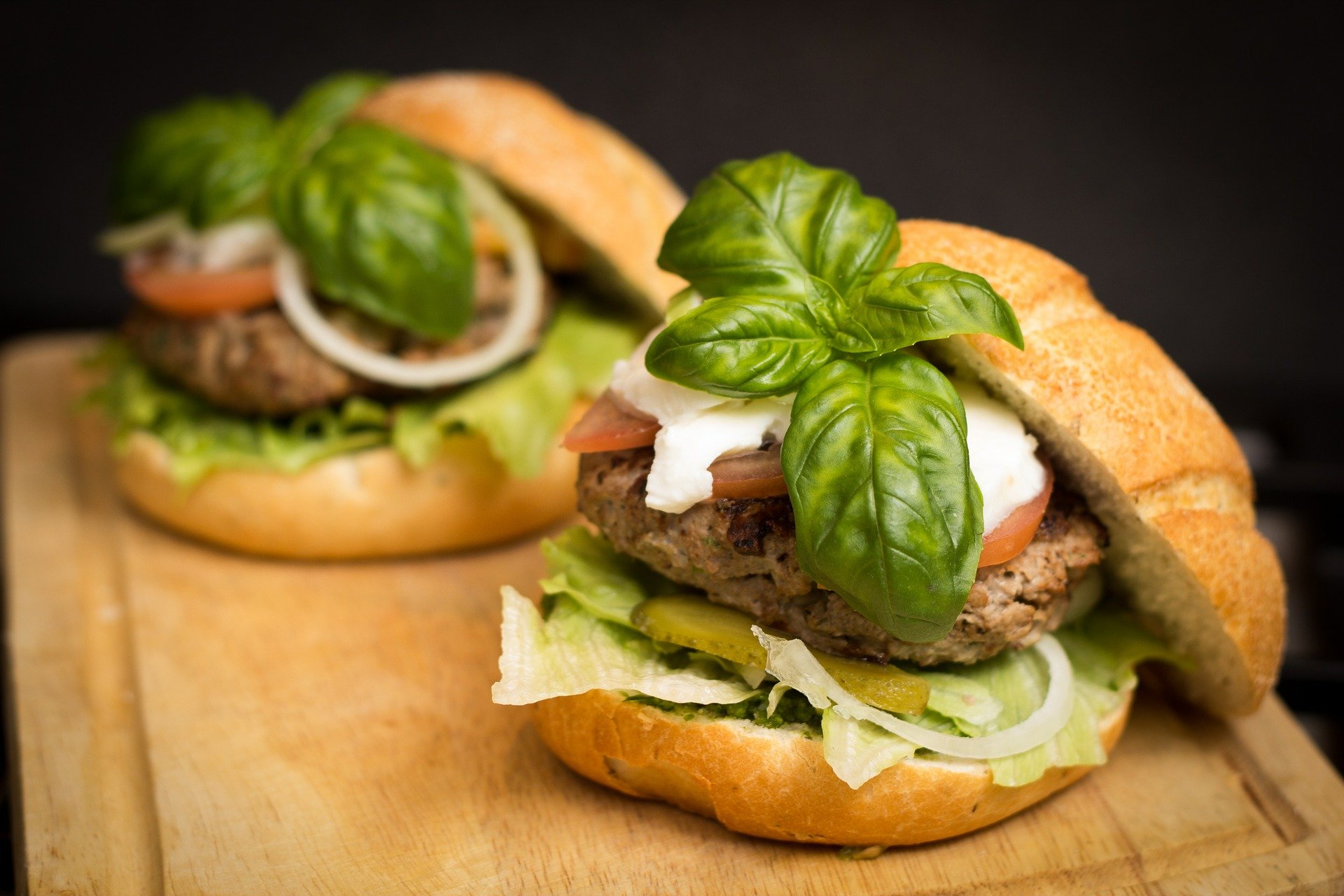 BÀI 31
TRAO ĐỔI NƯỚC VÀ CHẤT DINH DƯỠNG Ở ĐỘNG VẬT
NỘI DUNG BÀI HỌC
Nhu cầu sử dụng nước và con đường trao đổi nước ở động vật
Vận dụng sự hiểu biết về TĐC và CHNL ở động vật vào thực tiễn
I
II
III
IV
Con đường thu nhận và tiêu hoá thức ăn trong ống tiêp hoá ở động vật
Sự vận chuyển các chất ở động vật
III- SỰ VẬN CHUYỂN CÁC CHẤT Ở ĐỘNG VẬT
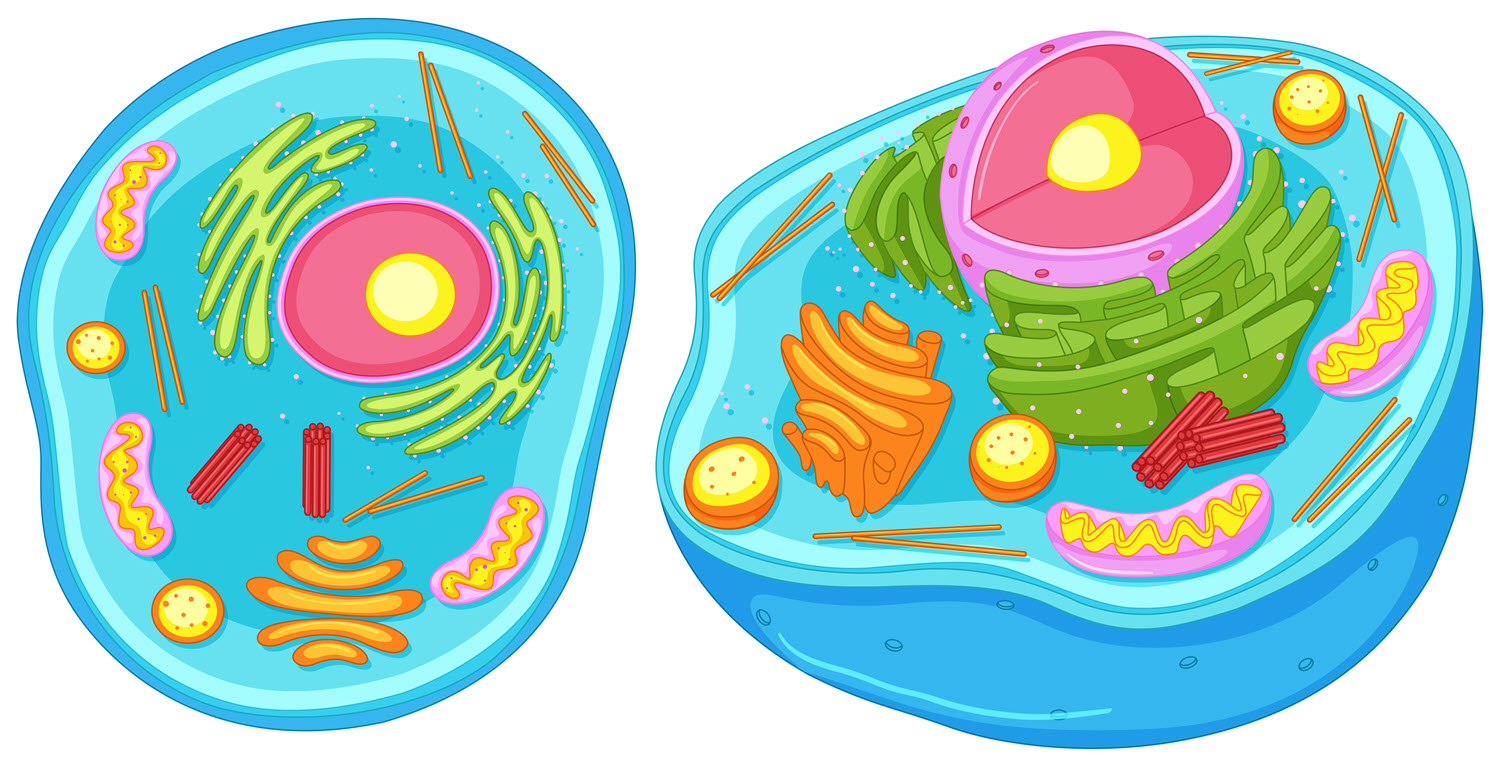 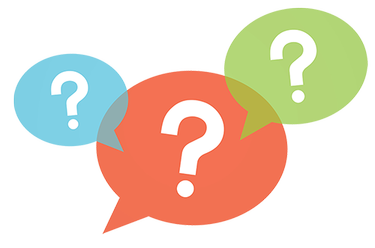 Nguyên liệu và sản phẩm cùa quá trình trao đổi chất ở tế bào là gì? Các nguyên liệu này lấy từ đâu và sản phẩm trao đổi chất của tế bào được thải ra khỏi cơ thể như thế nào?
III- SỰ VẬN CHUYỂN CÁC CHẤT Ở ĐỘNG VẬT
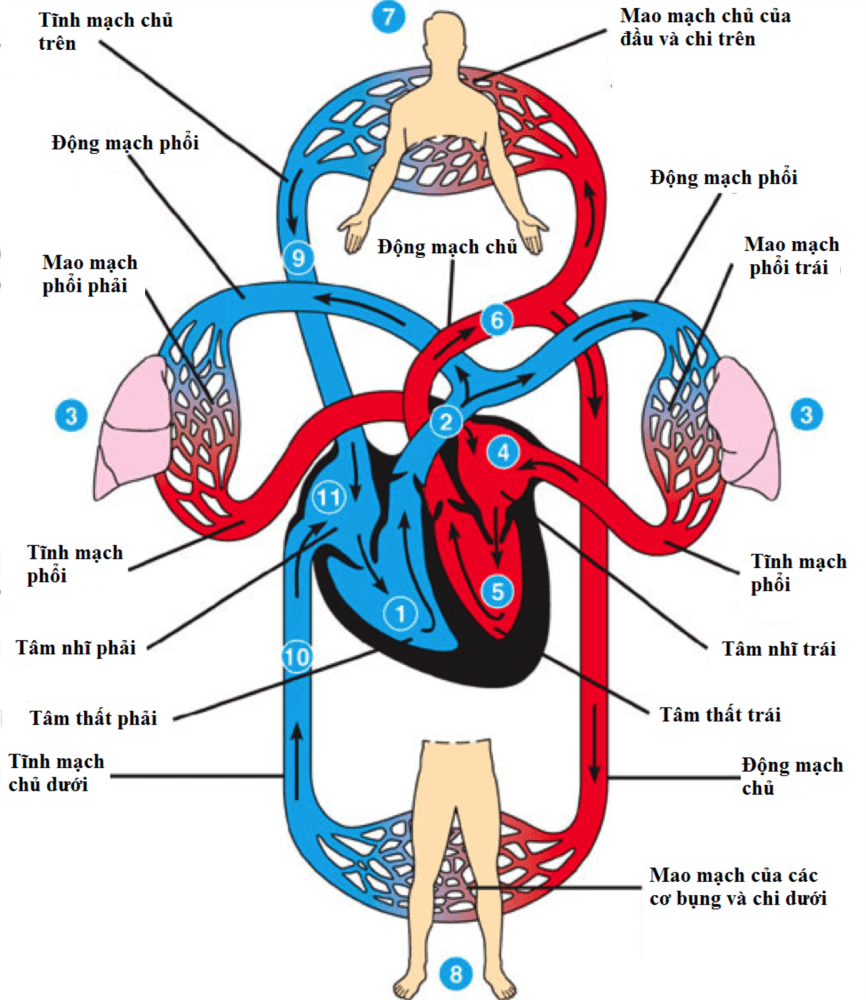 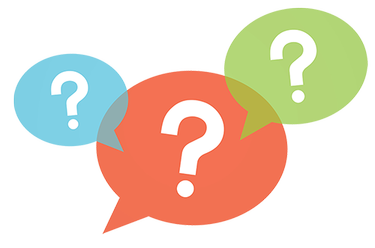 Hệ cơ quan nào thực hiện sự vận chuyển các chất trong cơ thể động vật?
Mô tả con đường vận chuyển các chất qua 2 vòng tuần hoàn ở người?
III- SỰ VẬN CHUYỂN CÁC CHẤT Ở ĐỘNG VẬT
- Các chất trong cơ thể động vật được thực hiện nhờ hệ tuần hoàn.
- Ở người có 2 vòng tuần hoàn:
+ Vòng tuần hoàn lớn: máu đỏ tươi (giàu O2) được tim bơm đi nuôi cơ thể. Tại các tế bào, mô, cơ quan, máu nhận các chất bài tiết và CO2 thành máu đỏ thẫm và trở về tim.
+ Vòng tuần hoàn nhỏ: Máu đỏ thẫm (nghèo O2) được tim bơm lên phổi, tại đây máu nhận O2 và thải CO2 trở thành máu đỏ tươi (giàu O2) về tim.
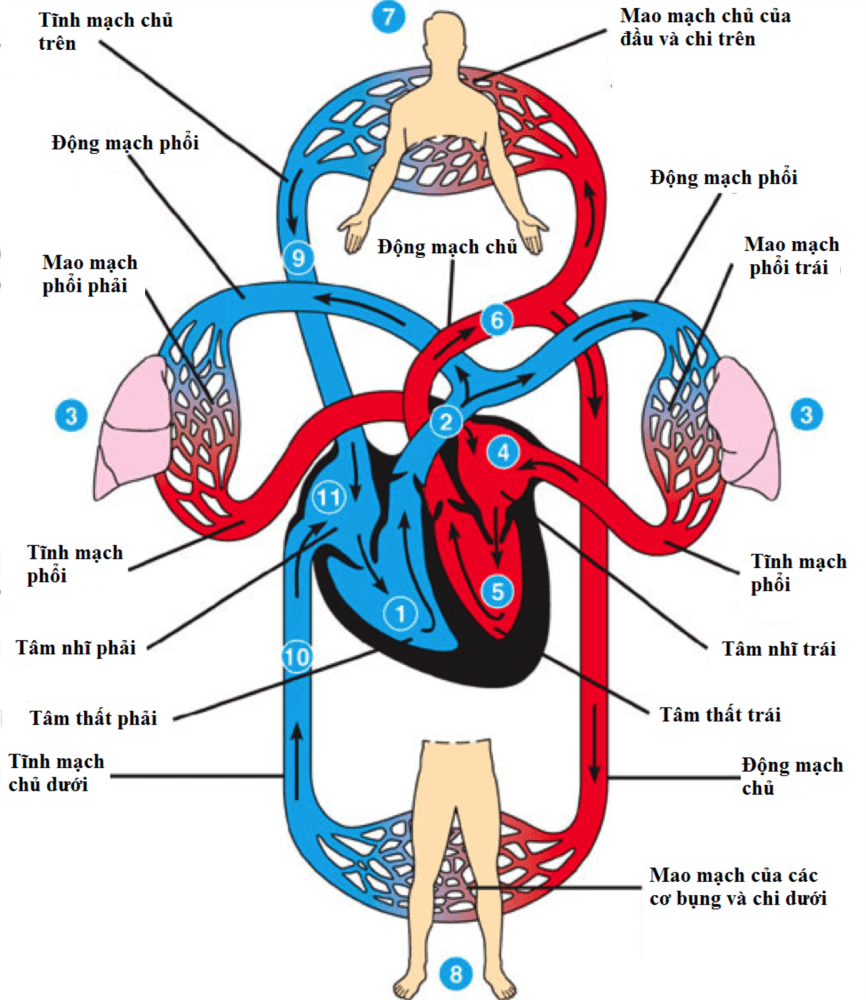 IV. VẬN DỤNG HIỂU BIẾT VỀ TRAO ĐỔI CHẤT VÀ CHUYỂN HOÁ NĂNG LƯỢNG Ở ĐỘNG VẬT VÀO THỰC TIỄN
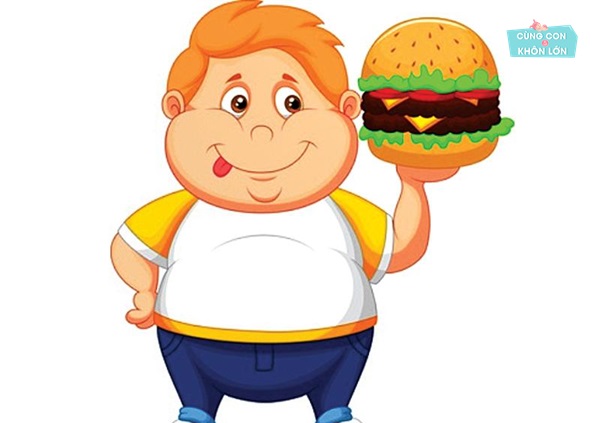 1. Những nguy cơ khi thiếu hoặc thừa dinh dưỡng:
- Thiếu dinh dưỡng có thể dẫn đến còi xương, suy dinh dưỡng.
- Thừa dinh dưỡng có thể dẫn đến béo phì, các bệnh tim mạch, tiểu đường, huyết áp.
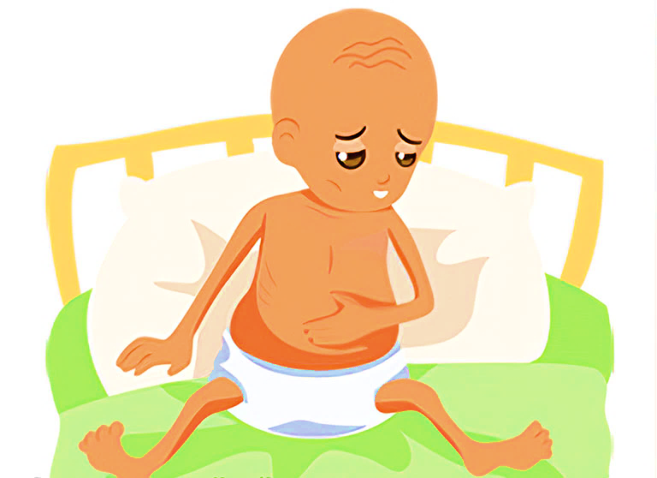 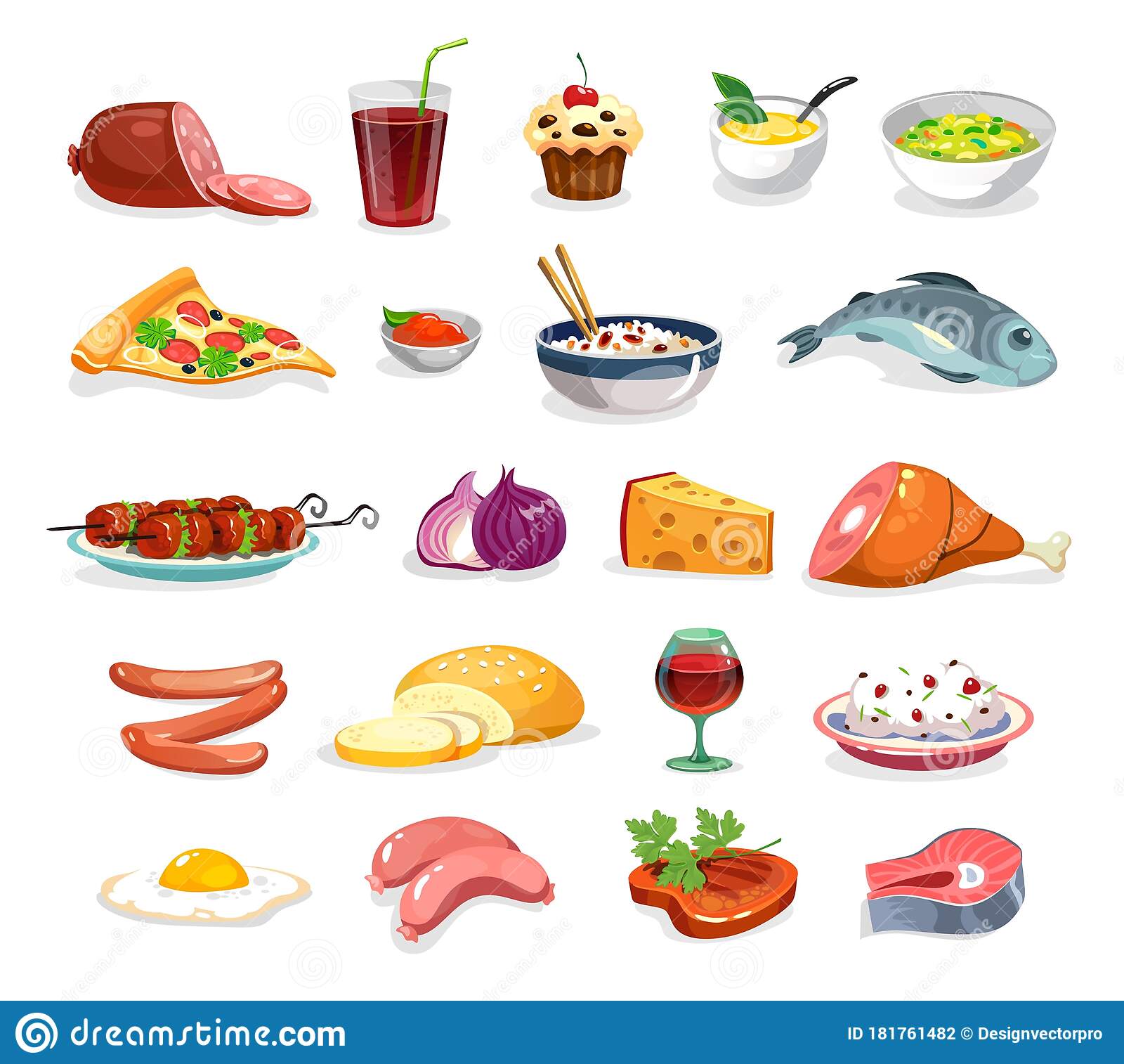 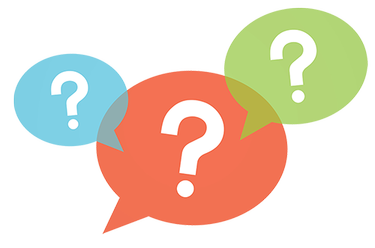 Tại sao chúng ta nên ăn đa dạng nhiều loại thức ăn?
2. Vệ sinh ăn uống
Có rất nhiều tác nhân có thể gây hại cho các cơ quan trong ống tiêu hoá
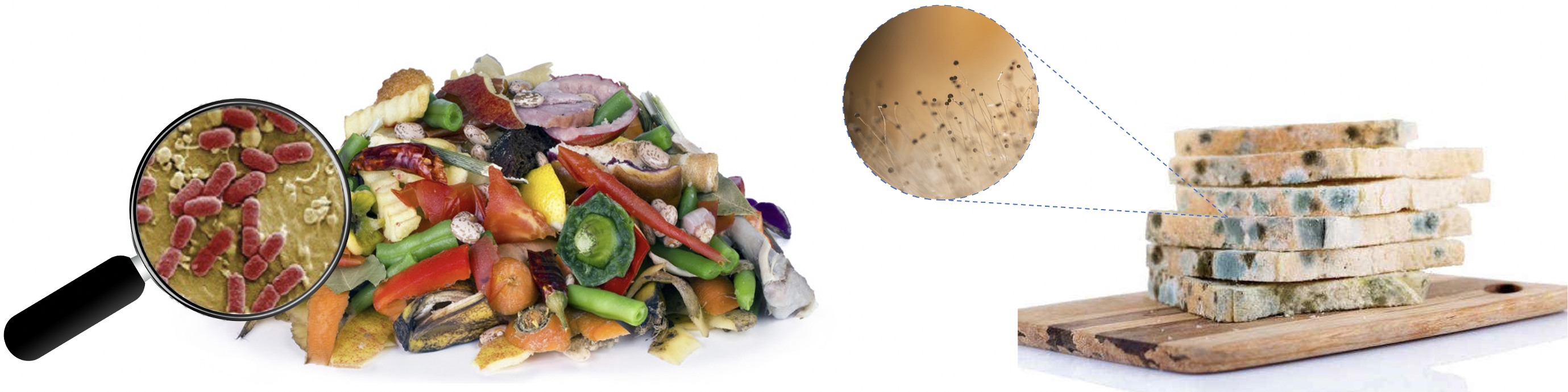 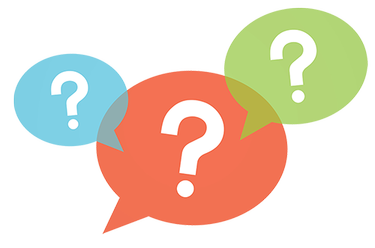 Cần làm gì để giữ vệ sinh ăn uống?
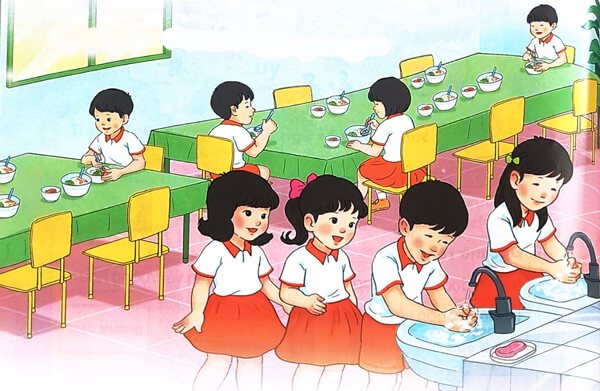 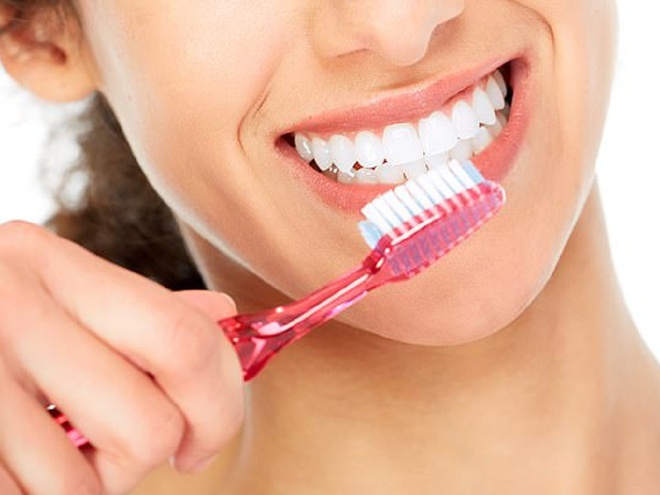 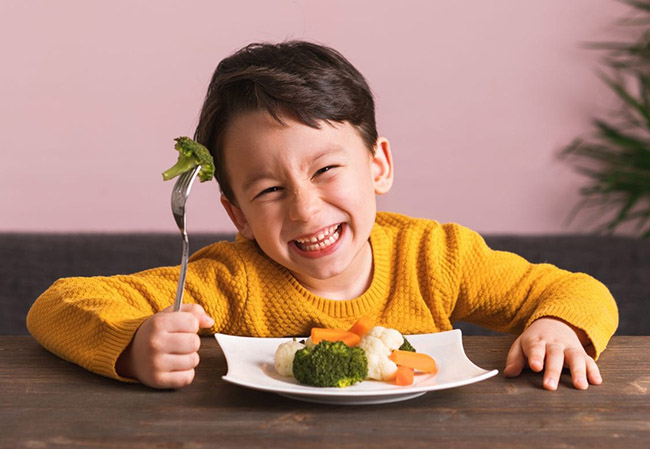 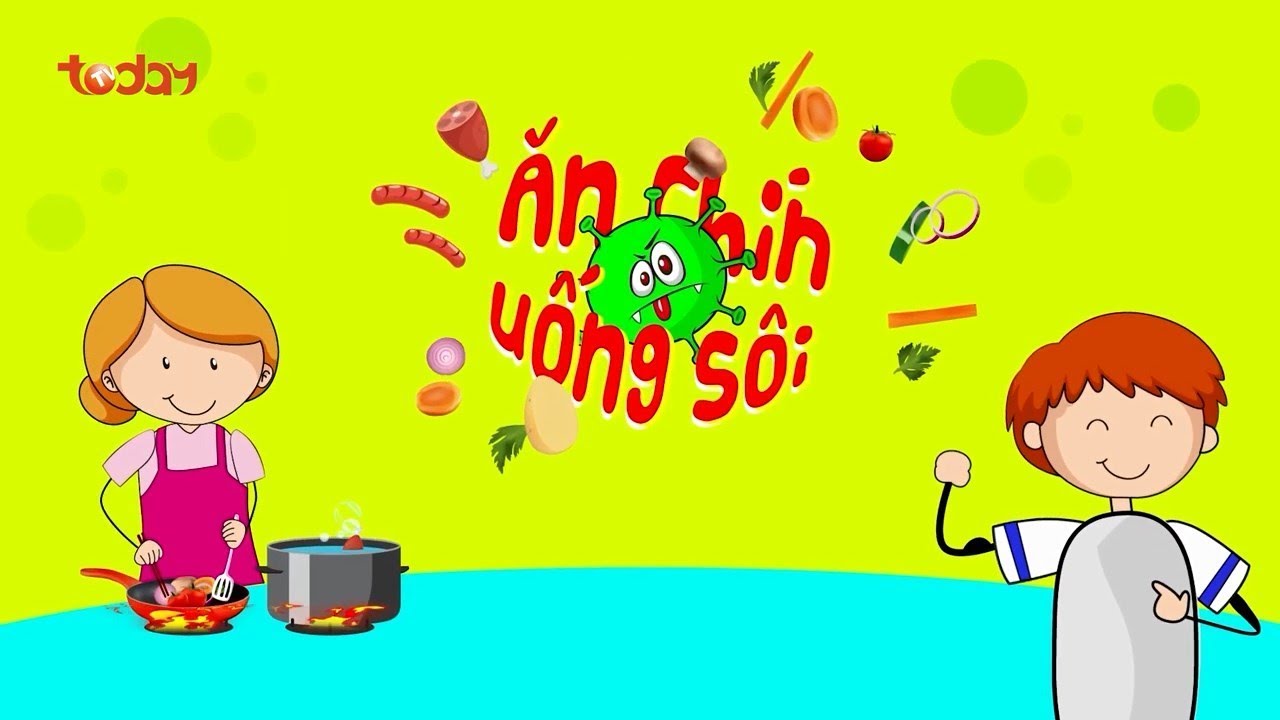 IV. VẬN DỤNG HIỂU BIẾT VỀ TRAO ĐỔI CHẤT VÀ CHUYỂN HOÁ NĂNG LƯỢNG Ở ĐỘNG VẬT VÀO THỰC TIỄN
2.Vệ sinh ăn uống:
Để người và động vật sinh trưởng phát triển tốt cần có chế độ dinh dưỡng hợp lí, vệ sinh ăn uống.
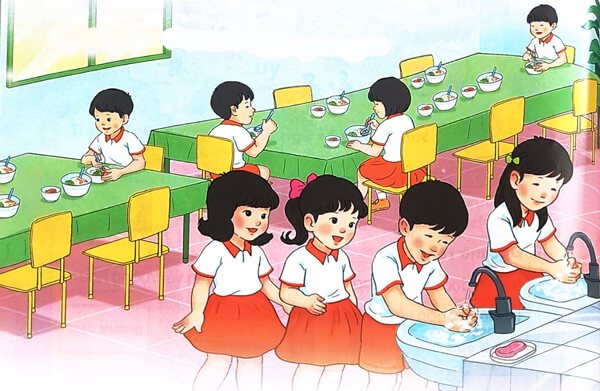 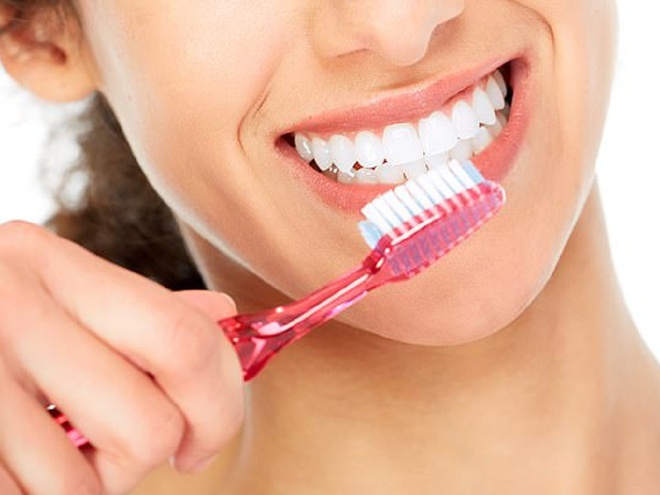 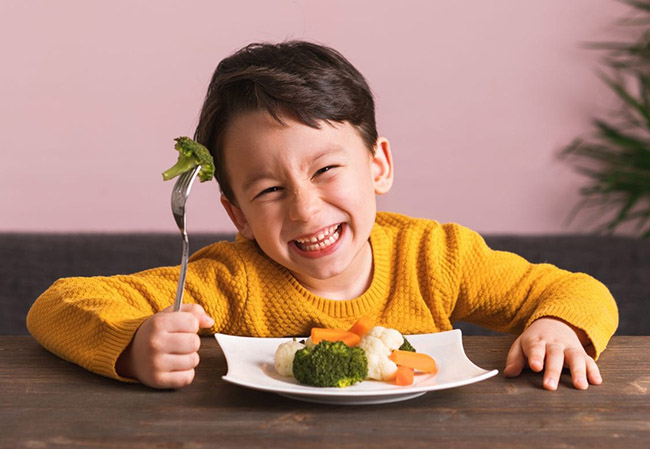